Quelques fruits
en francais
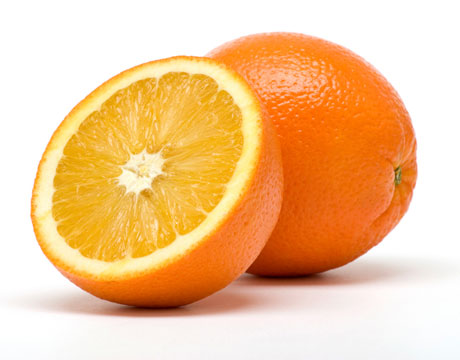 Une orange
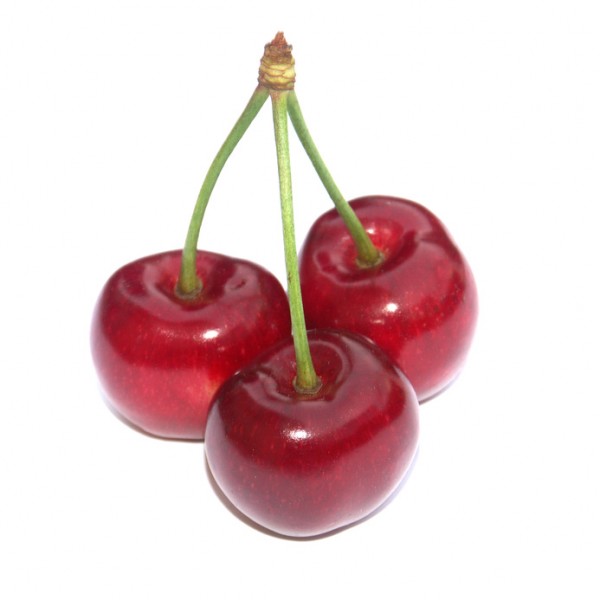 Une cerise
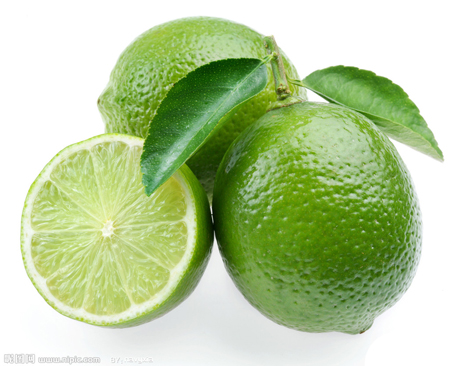 Un citron vert
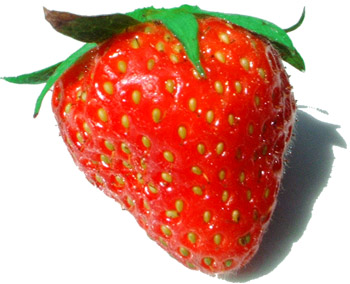 Une fraise
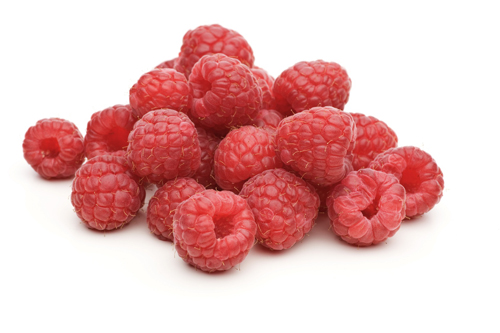 Une framboise
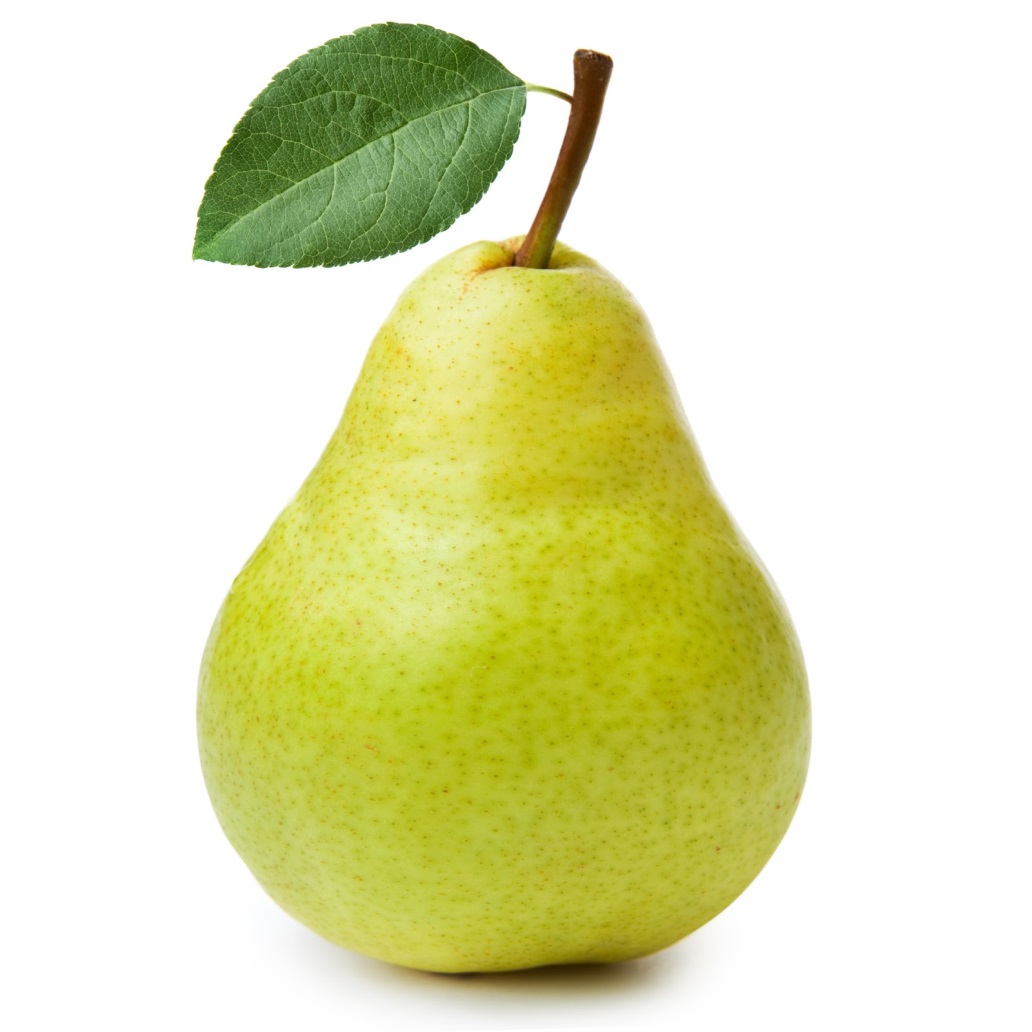 Une poire
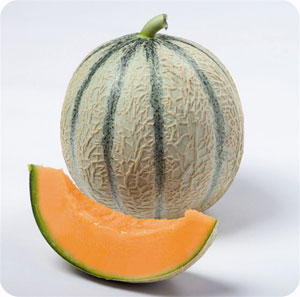 Un melon
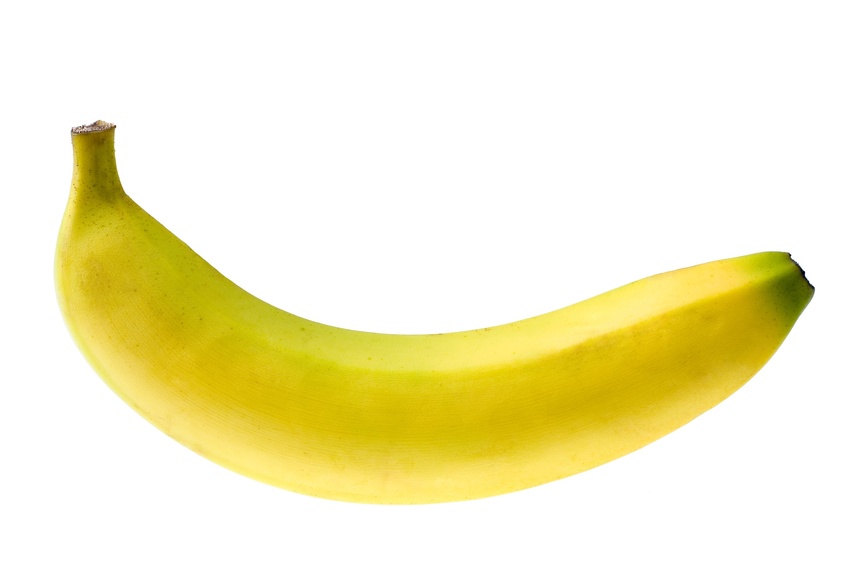 Une banane
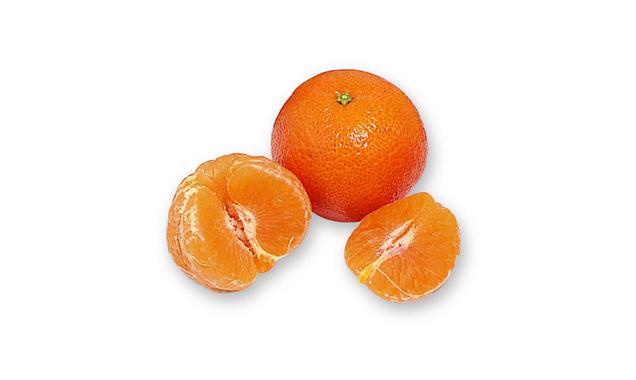 Une clémentine
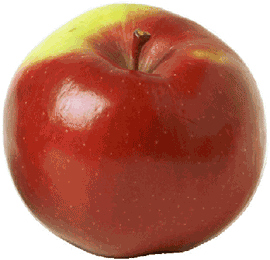 Une pomme
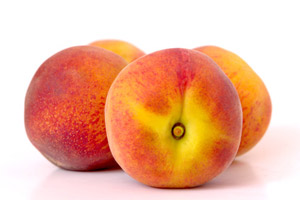 Une pêche
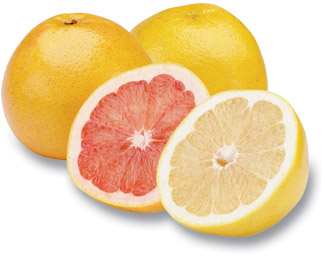 Un pamplemousse
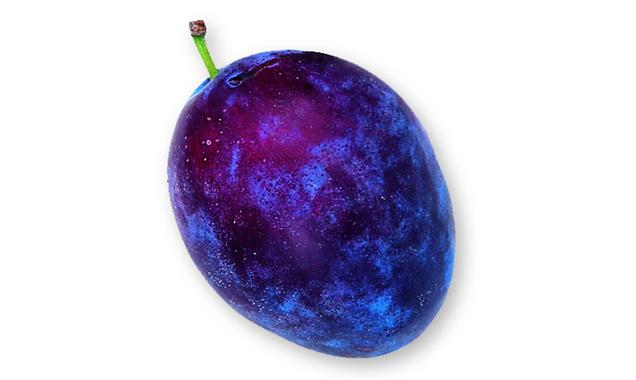 Une prune
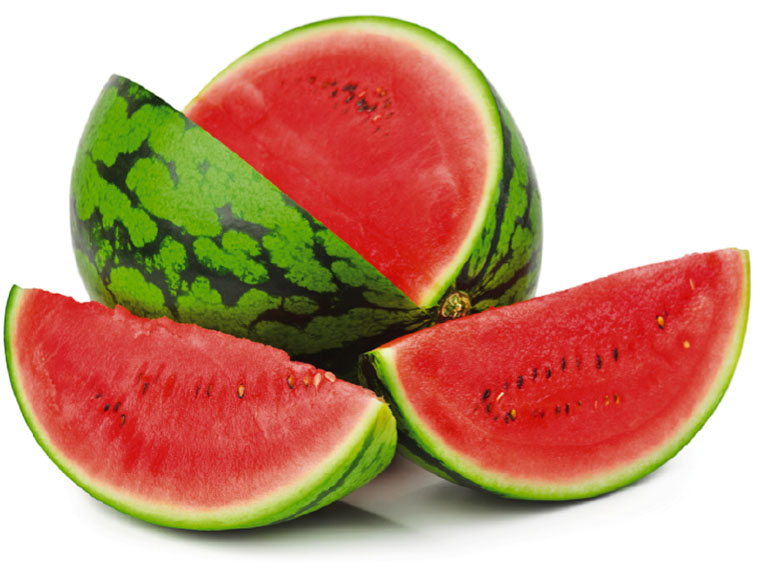 Un pastèque
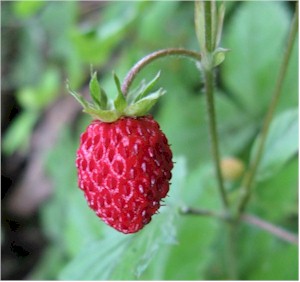 Une fraise des bois
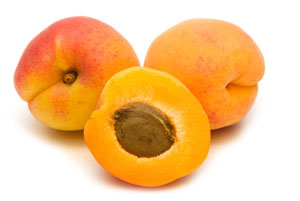 Un abricot
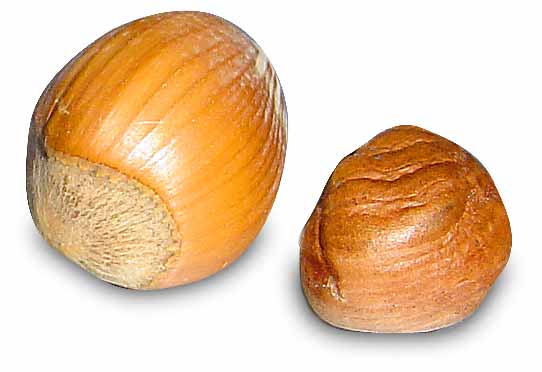 Une noisette
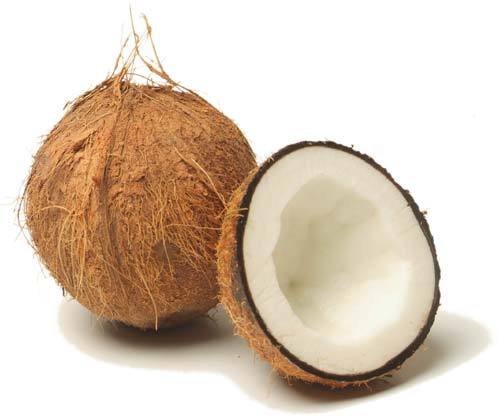 Une noix de coco
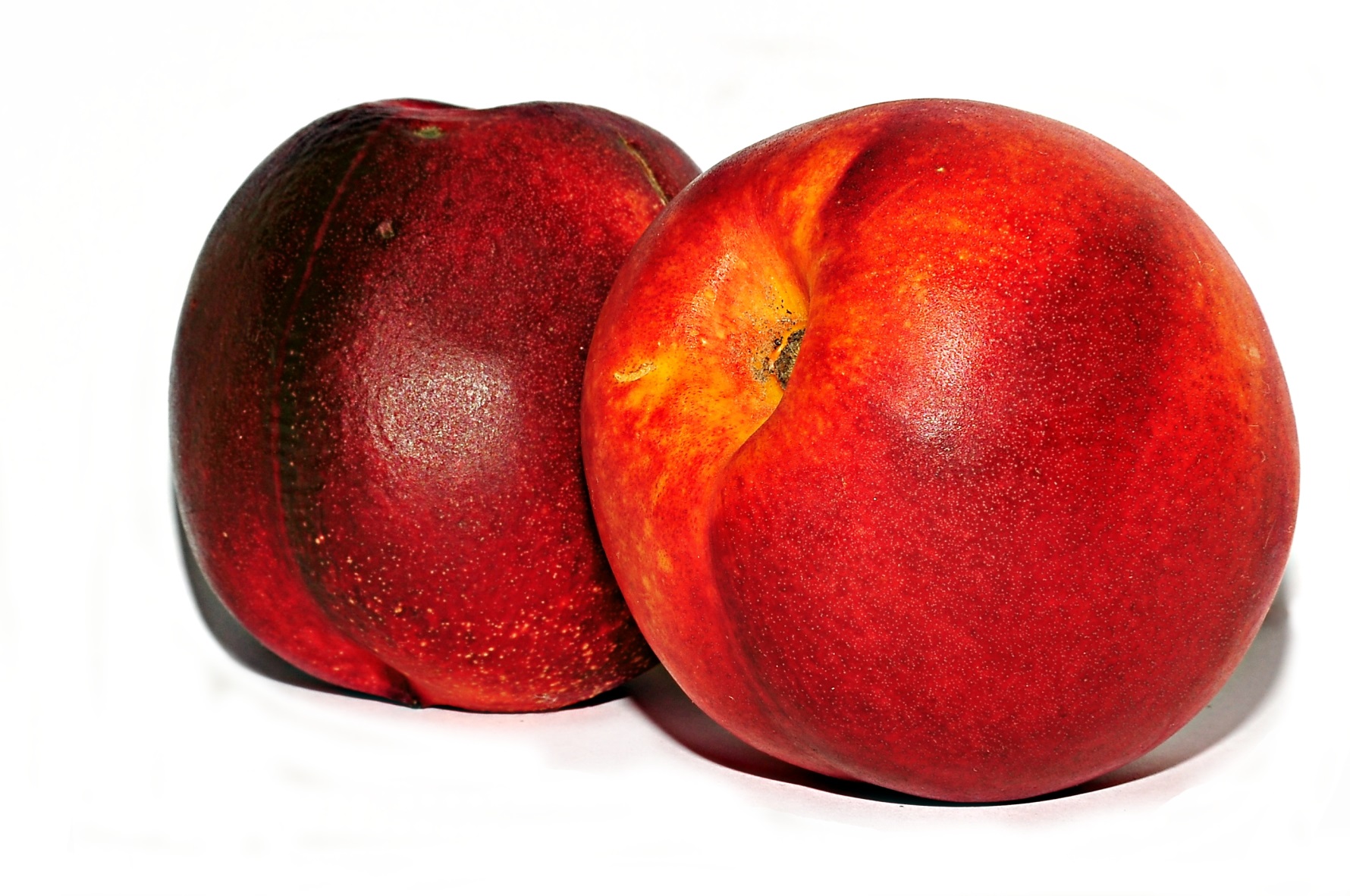 Une nectarine
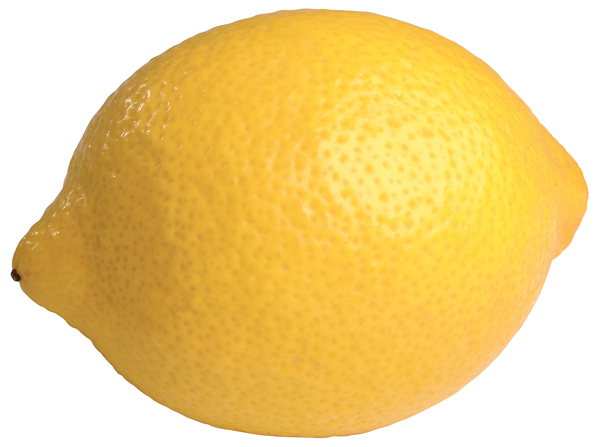 Un citron
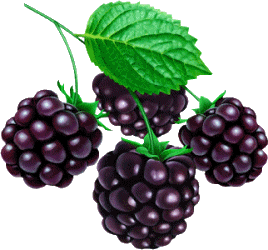 Une mûre
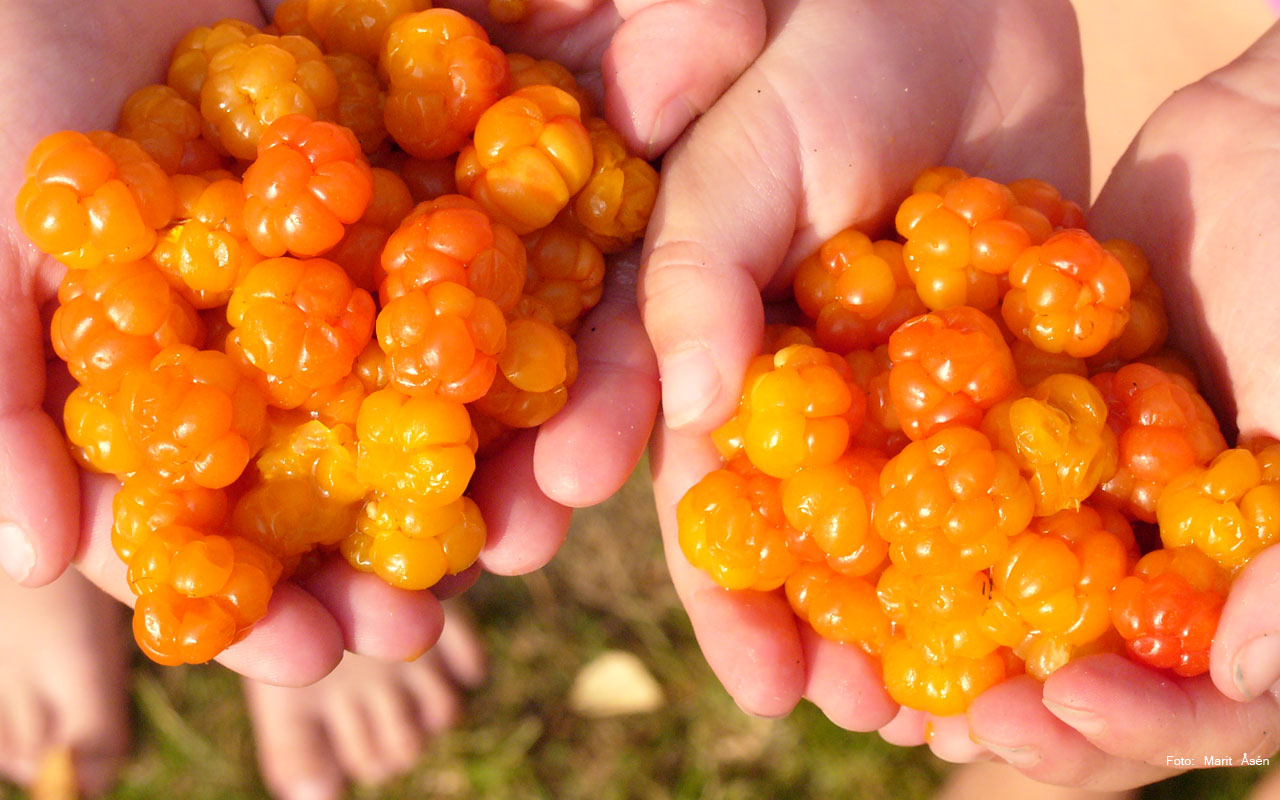 Une plaquebière
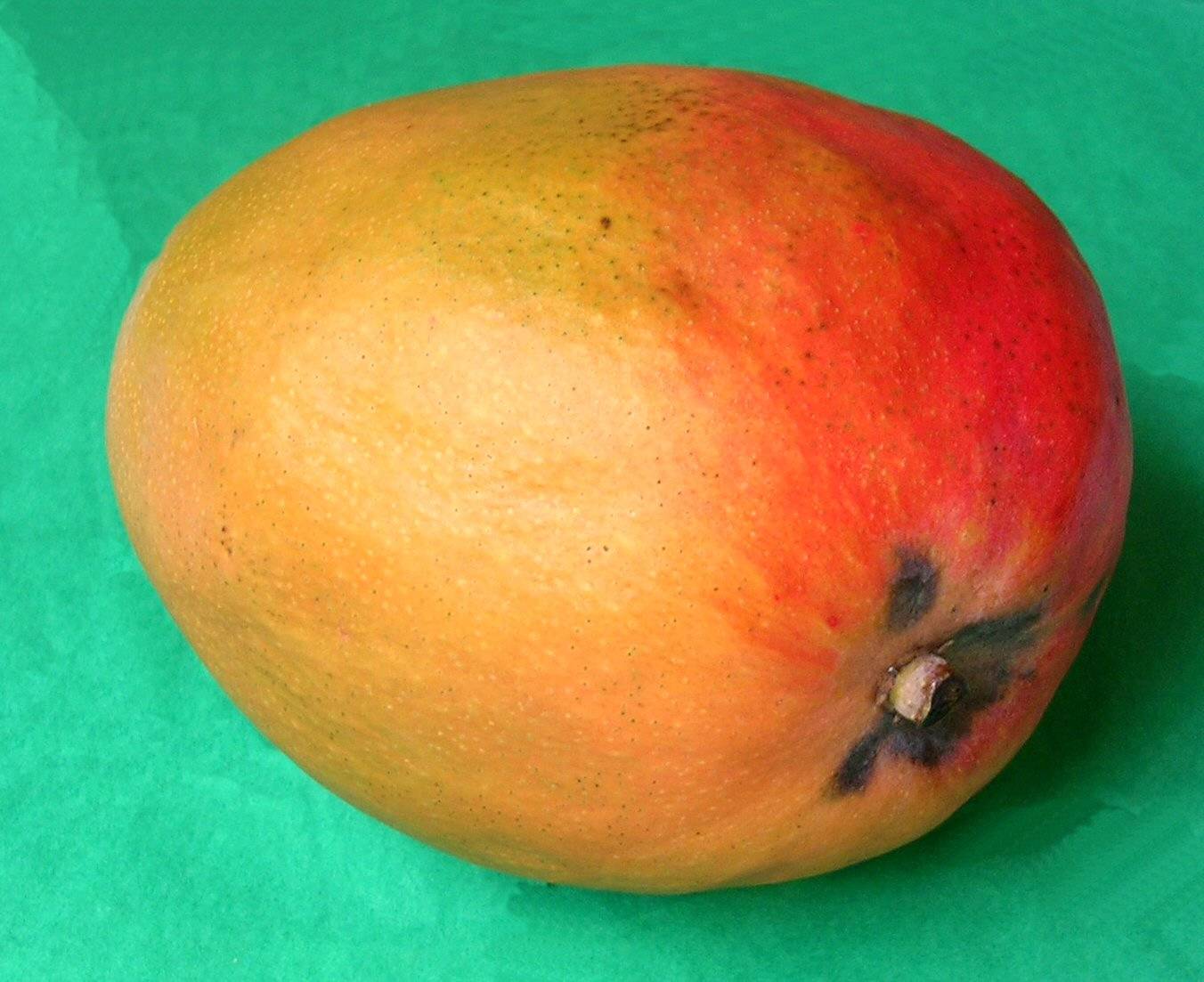 Une mangue
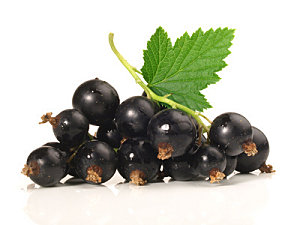 Un cassis
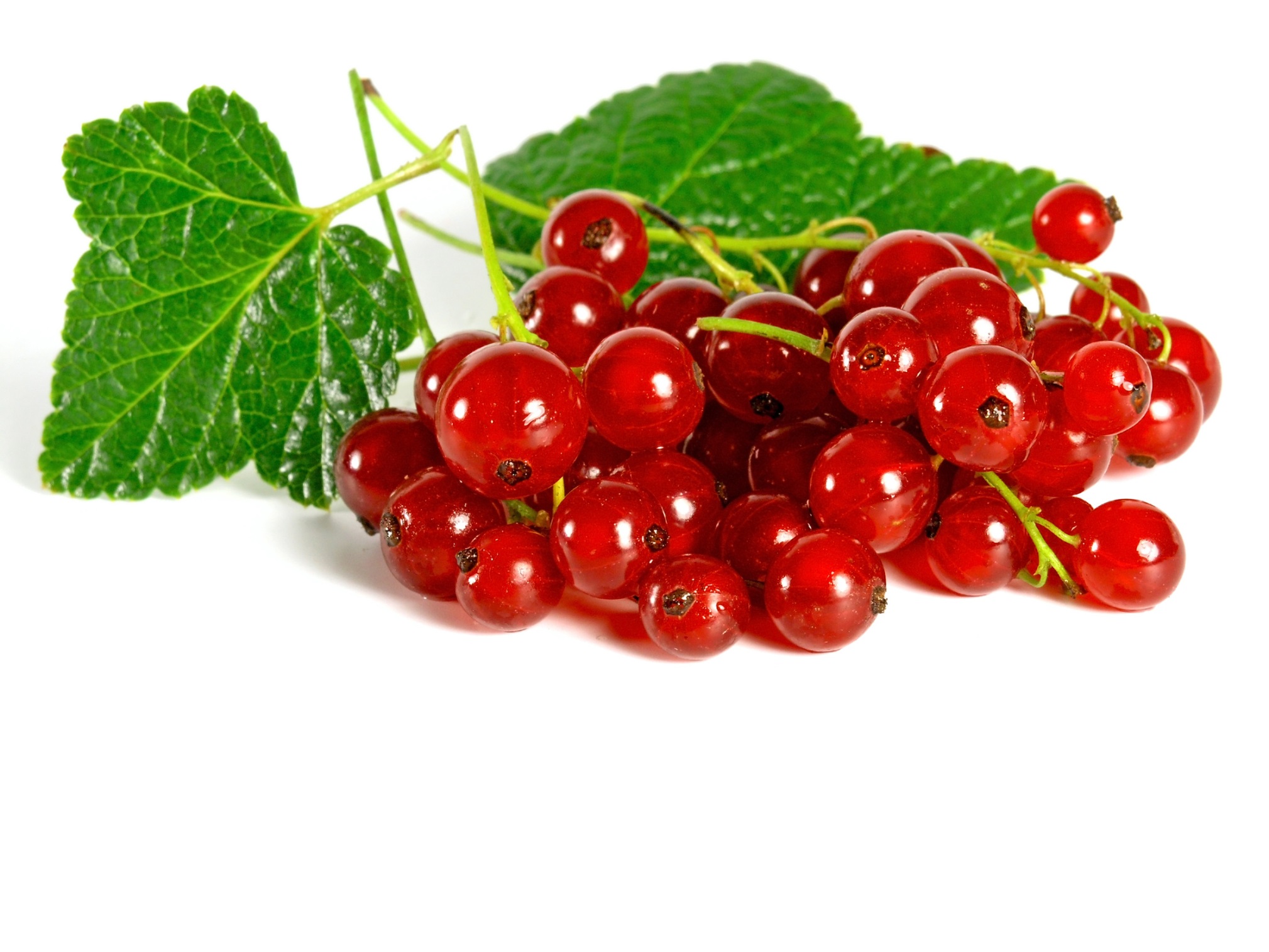 Une groseille
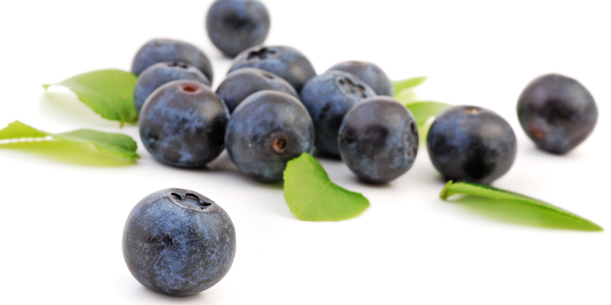 Une myrtille
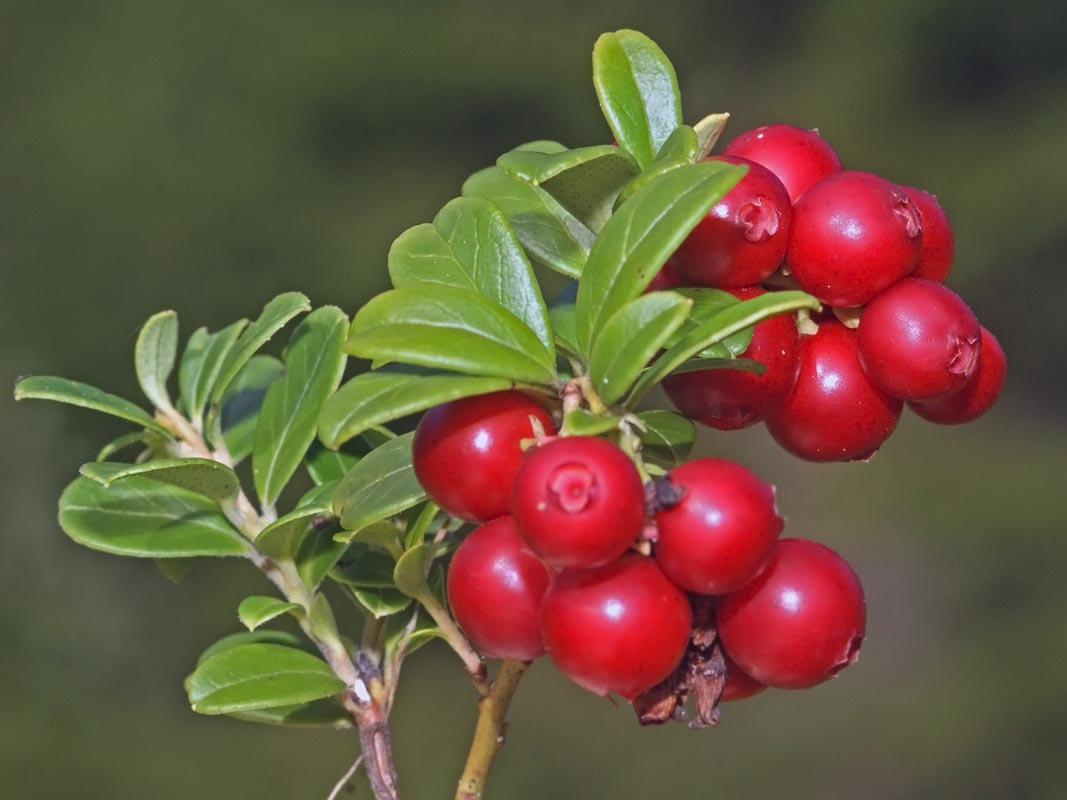 Une airelle rouge
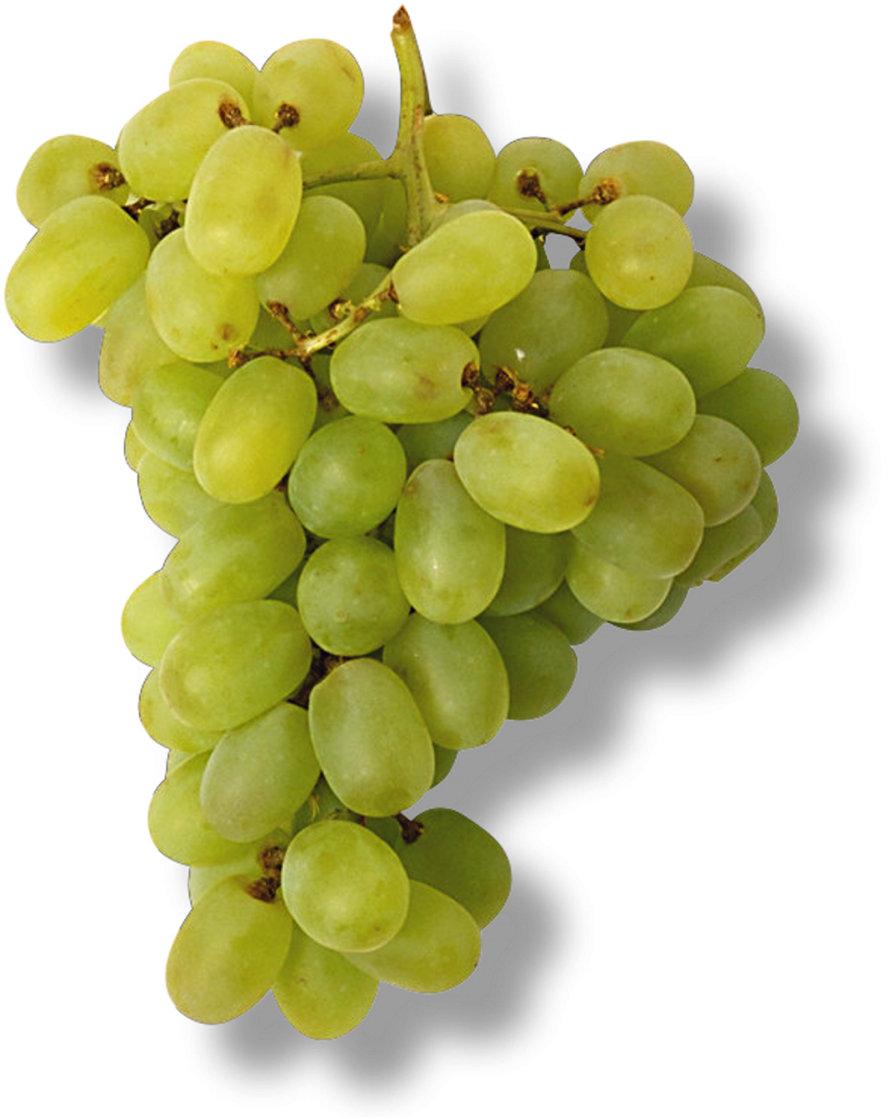 Un raisin vert
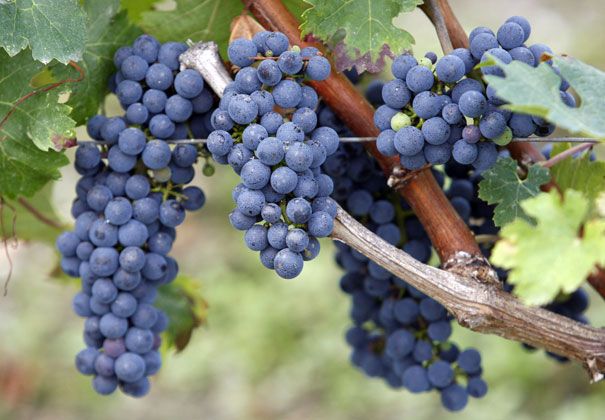 Un raisin noir
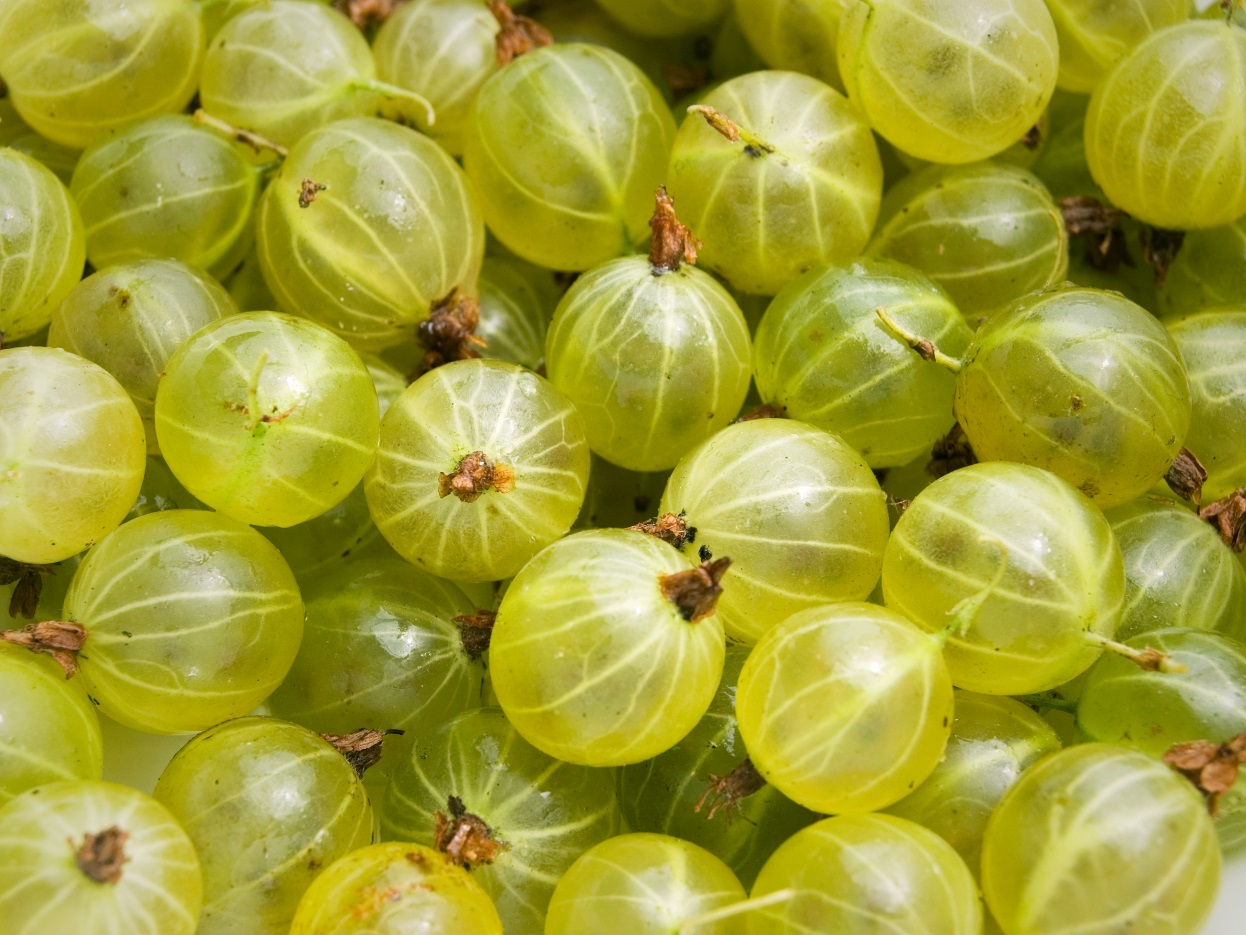 Une groseille 
à maquereau
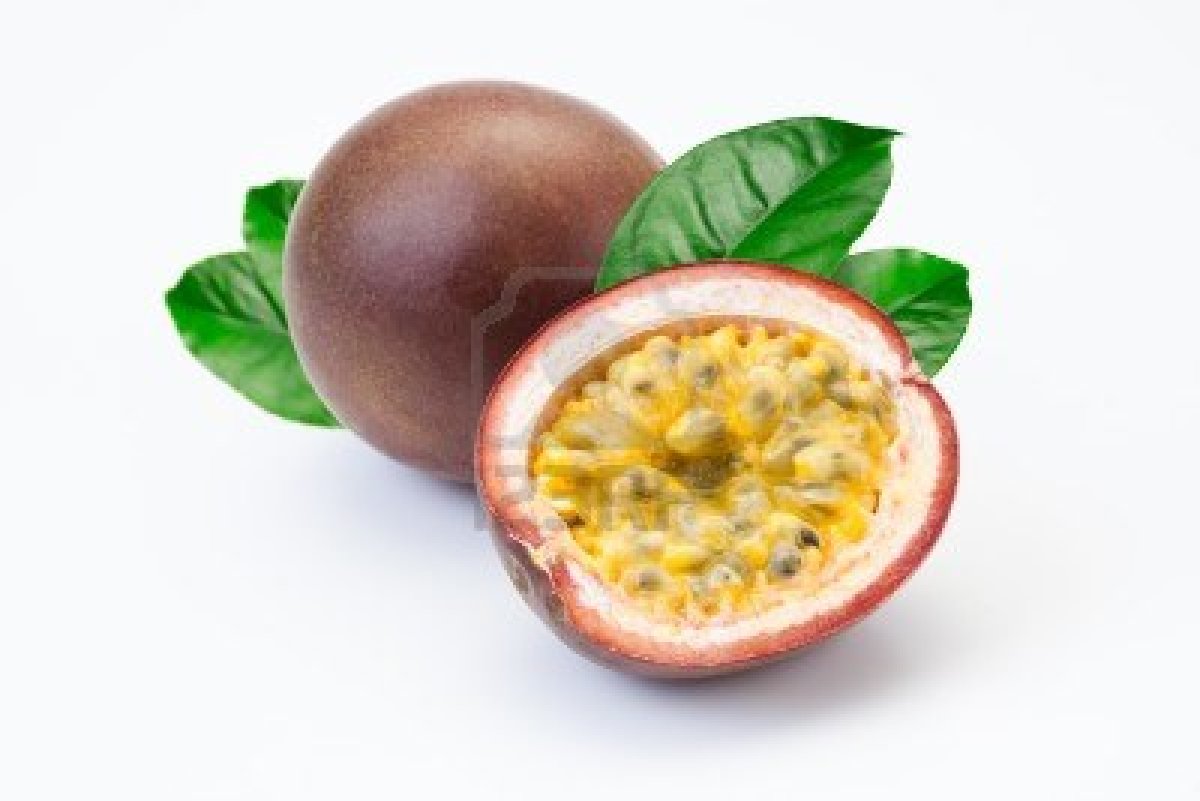 Un fruit de la passion
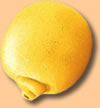 Une bergamote
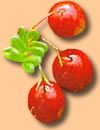 Une canneberge
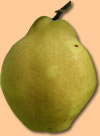 Un coing
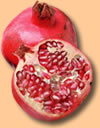 Une grenade
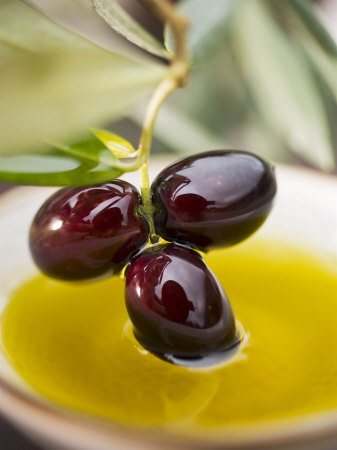 Une olive noire
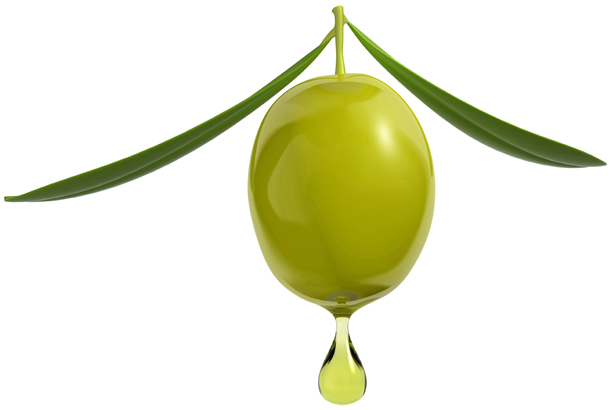 Une olive verte
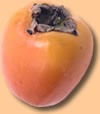 Un kaki
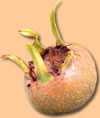 Une nèfle
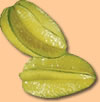 Une carambole
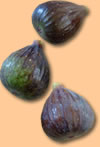 Une figue